DISRUPTION | INNOVATION
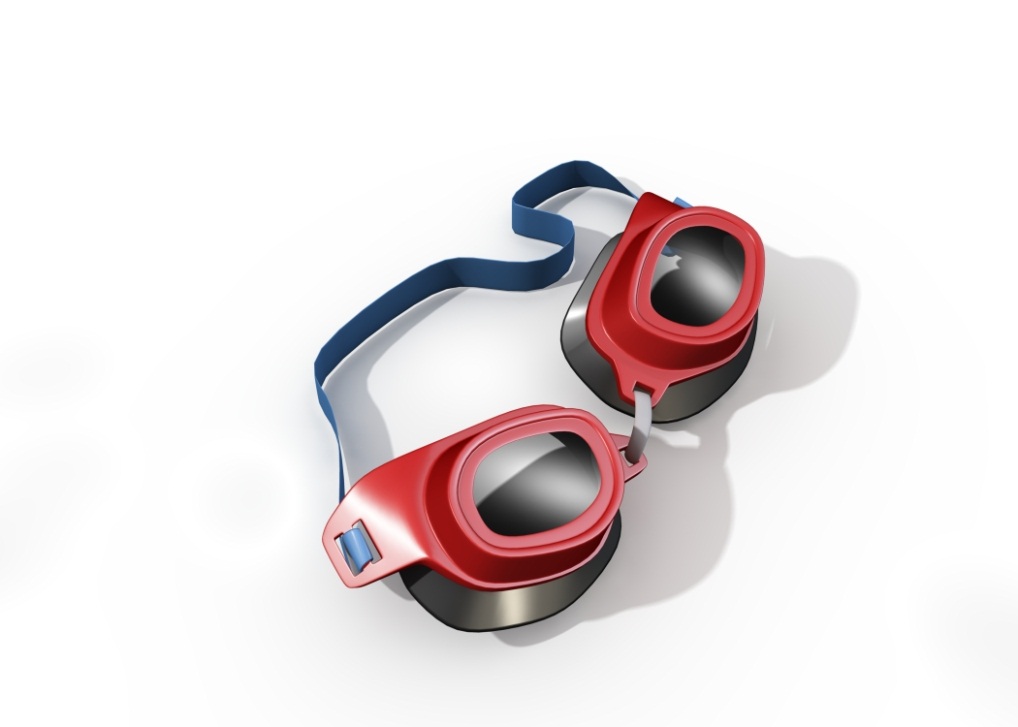 Sunil Wattal
Digital Business Models
Platform competition
Cost structure – facilitates, versioning bundling
Installed base– lock in, switching cost, lifetime value
Network effects – metcalfe’s law – total value of a network is proportional to n*(n-1)
Long Tail – power law
First mover advantage; winner takes all
Inferior product can get adopted
Why bother with disruption?
Defense of business
Significant potential return
The Gartner Hype Cycle
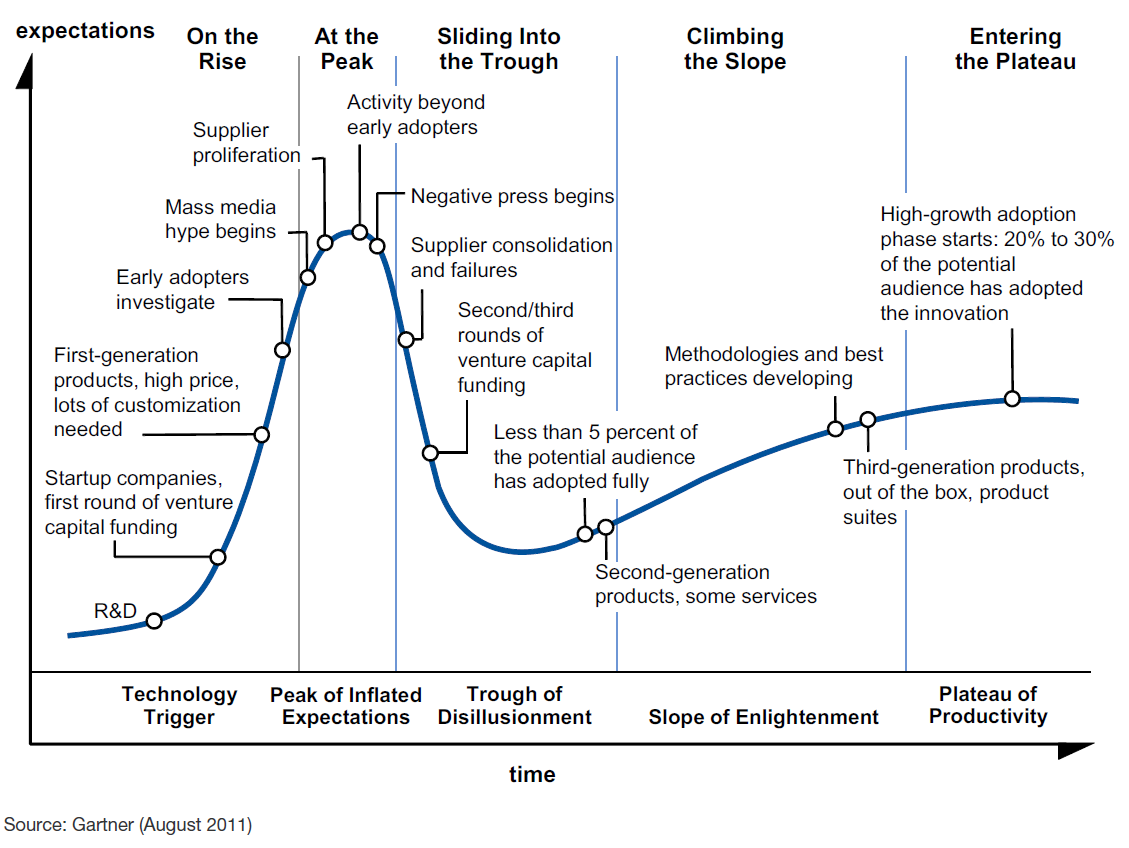 Hype Cycle for 2011
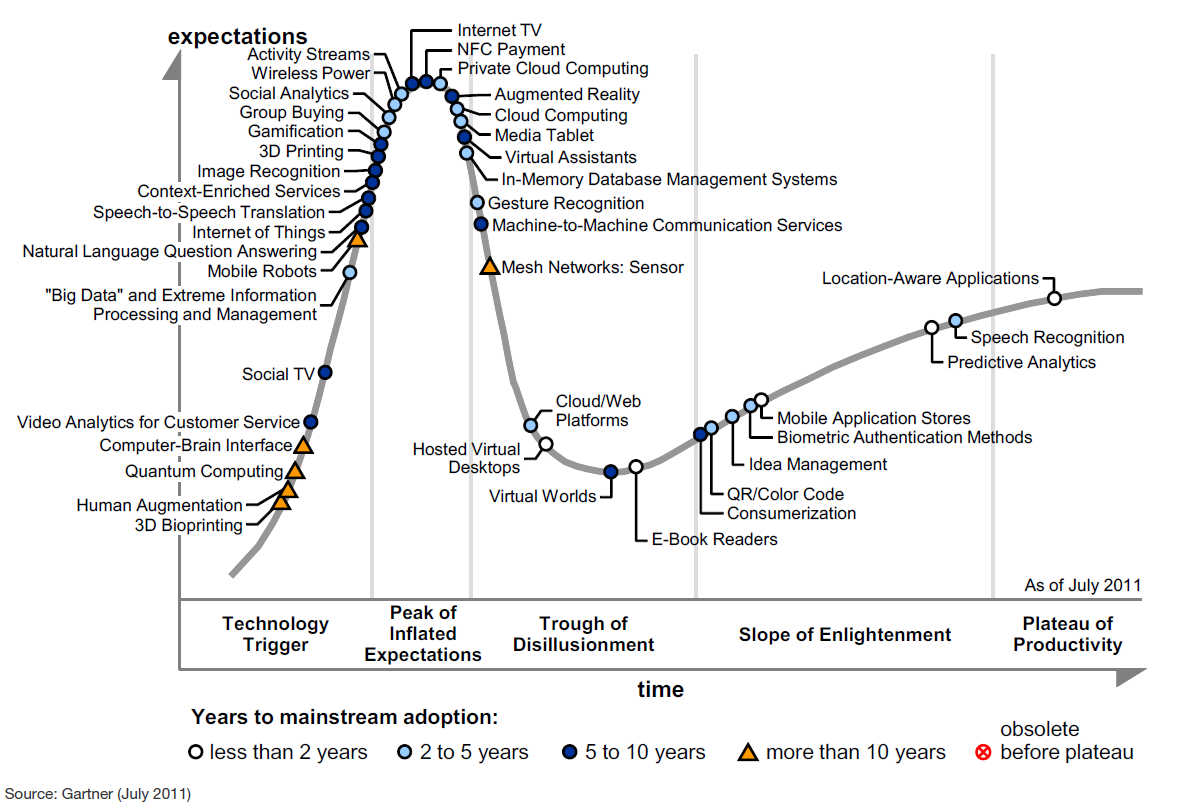 Hype Cycle for 2014
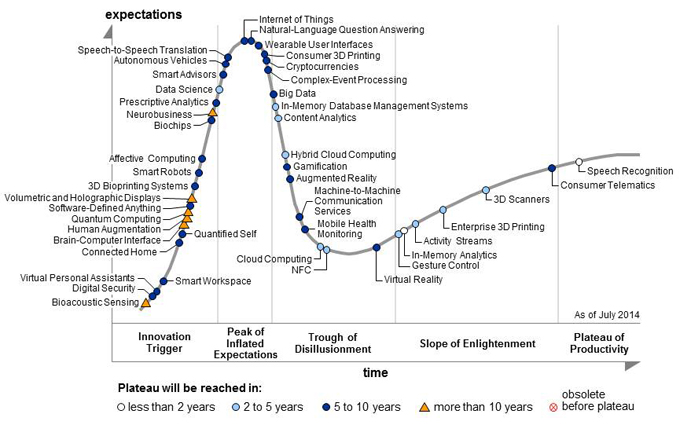 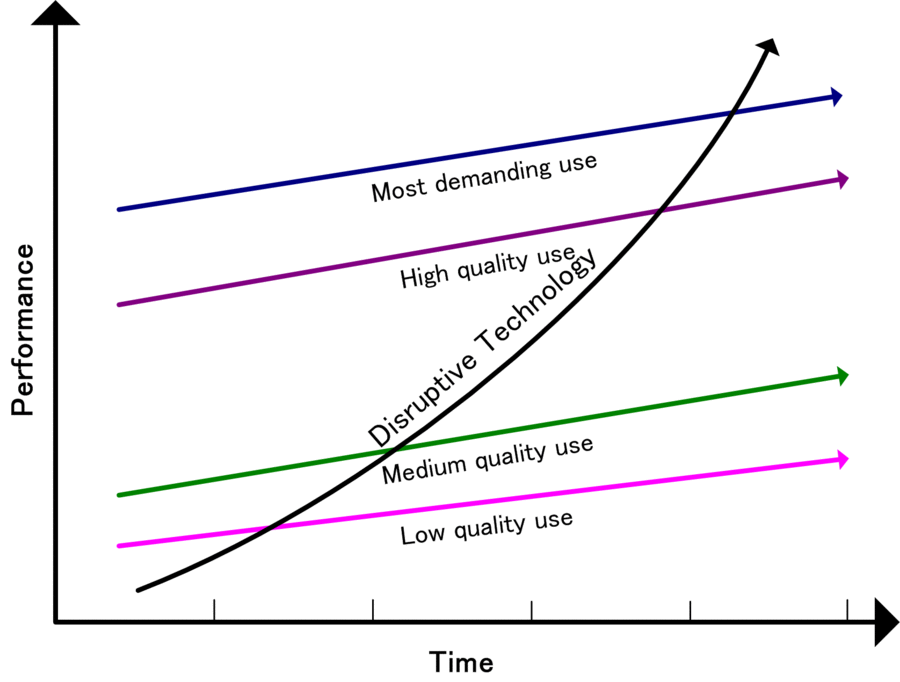 http://en.wikipedia.org/wiki/File:Disruptivetechnology.gif
Mistakes Incumbents Make
Affected by an organization’s
Source: Day, G. and Schoemaker, P. (2000). Avoiding the Pitfalls of Emerging Technologies. California Management Review. (42)2. pp. 8-33.
DISRUPTIVE INNOVATION STRATEGY
ENVIRONMENT: UNDERSTANDING SIGNALS OF CHANGE
WHAT TO DO: DISRUPTIVE INNOVATION THEORY RUBRIC
WHAT IS THE NEW TECHNOLOGY INNOVATION?(you must be able to specify this, otherwise Christensen is likely not applicable)
A single new feature or a bundle of new features
A new attribute/representation/bundling that simplifies previously complex features
A new kind of product/service
A mix of other innovations
WHAT WILL THIS NEW INNOVATION COST?
It will be much lower cost than what you spend to get the capabilities >> ‘low end’
It will cost quite a bit more or it will be a new cost that cannot be compared >> ‘new market’
HOW EASY TO USE IS THIS NEW INNOVATION?
Much easier to use >> ‘low end’ or ‘new market’
It will do something entirely new which will require a learning curve >> ‘new market’ 




HOW DOES THE ABOVE COMPARE TO EXISTING SIMILAR PRODUCTS/SERVICES?
Significantly better >> ‘new market’ or ‘low-end’
Slightly or somewhat better >> ‘sustaining’
WHO IS USING THE EXISTING PRODUCTS / SERVICES?
(describe the customers, their demographics, size of market, etc.) >> ‘sustaining’ or ‘low-end’
WHO WILL USE THE NEW INNOVATION?
Consumers who use similar products/services >> ‘sustaining’
Consumer who use adjacent or completely different products/services will migrate over >> ‘low end’ or ‘sustaining’
Hard to assess >> ‘new consumers >> ‘new market’
WHERE WILL THE INNOVATION BE USED?
Where existing similar products/services are used >> ‘sustaining’ or ‘low-end’
In a new location/time/context >> ‘non-consuming context’ >> ‘new market’
Things You Can Do
Would these actions be more effective when the innovation is…
Low-end?
New-market?
Source: Day, G. and Schoemaker, P. (2000). Avoiding the Pitfalls of Emerging Technologies. California Management Review. (42)2. pp. 8-33.
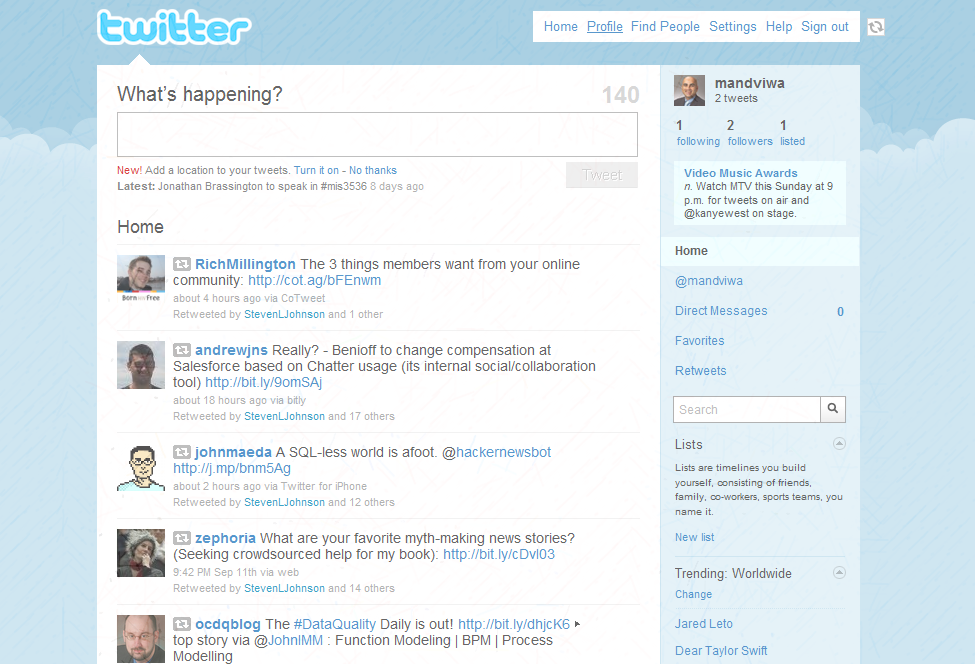 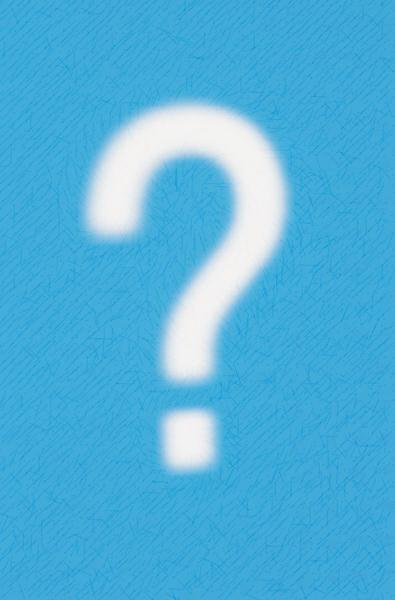 ACTIVITY: COMPARE DISRUPTION
REFLECTION
What would you like to remember about disruption and innovation?
What do you have questions about?